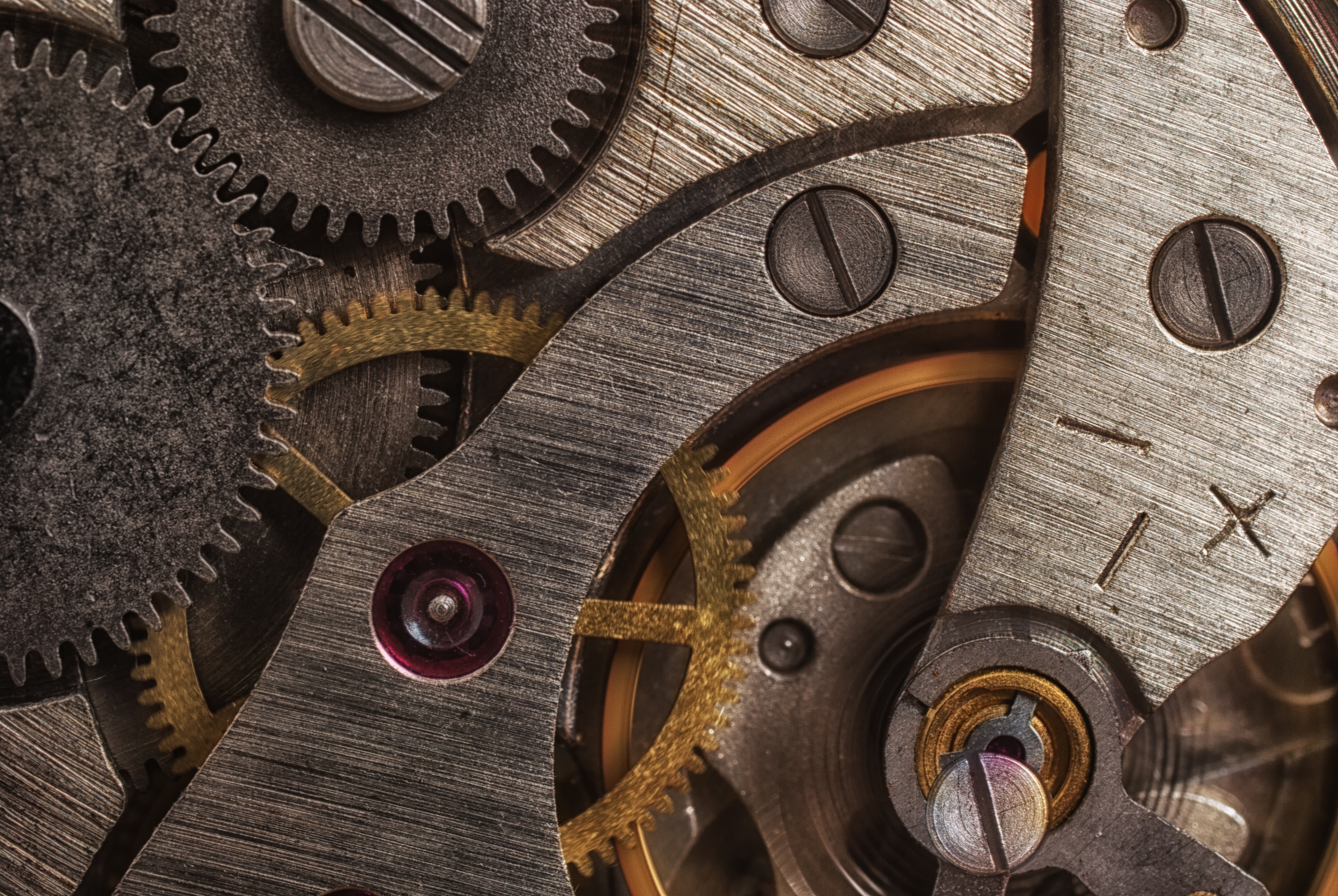 NENC CAREER PATHWAYS PRESENTS
REGIONAL FOCUS ON ADVANCED MANUFACTURING
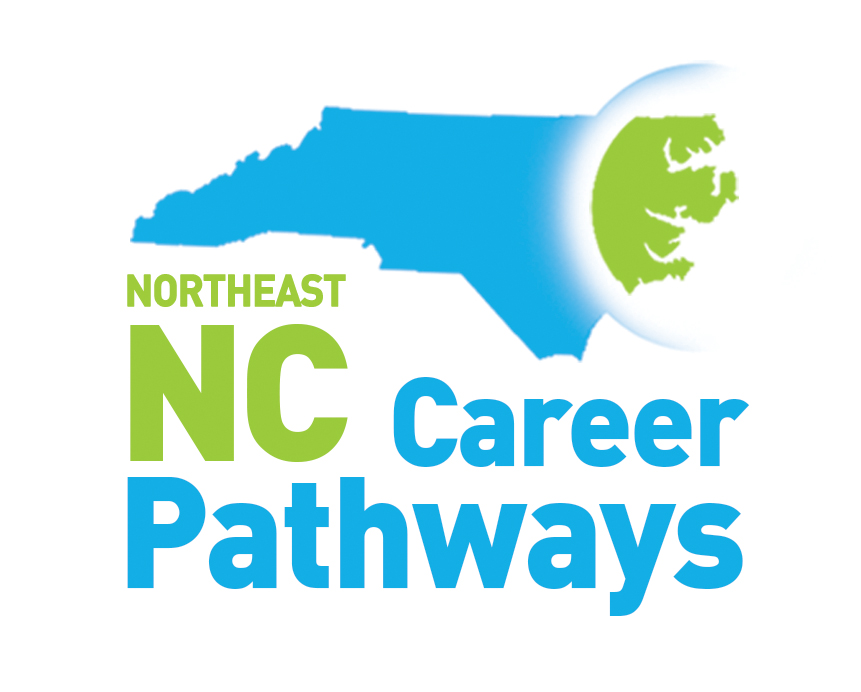 10th Anniversary Celebration
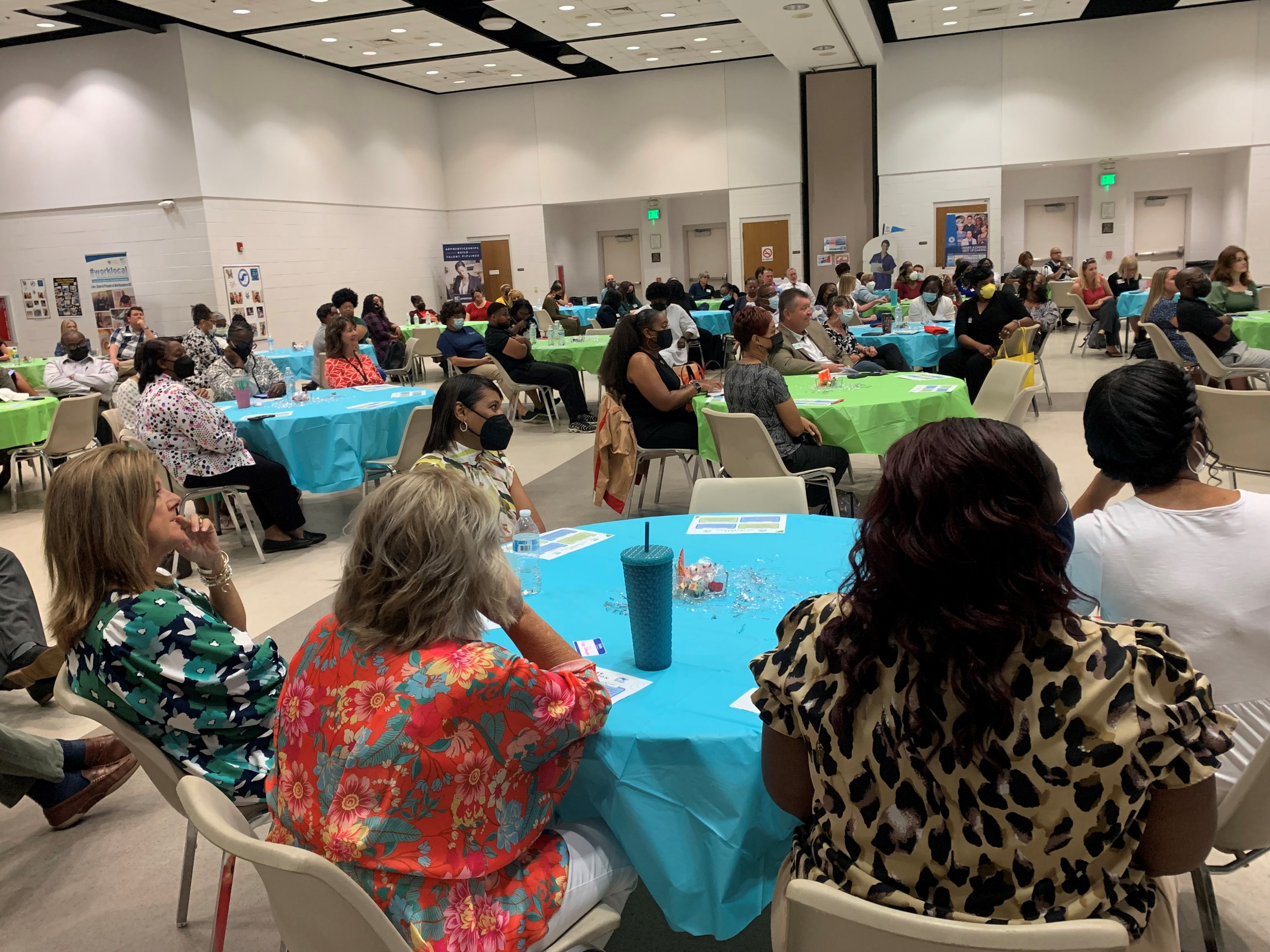 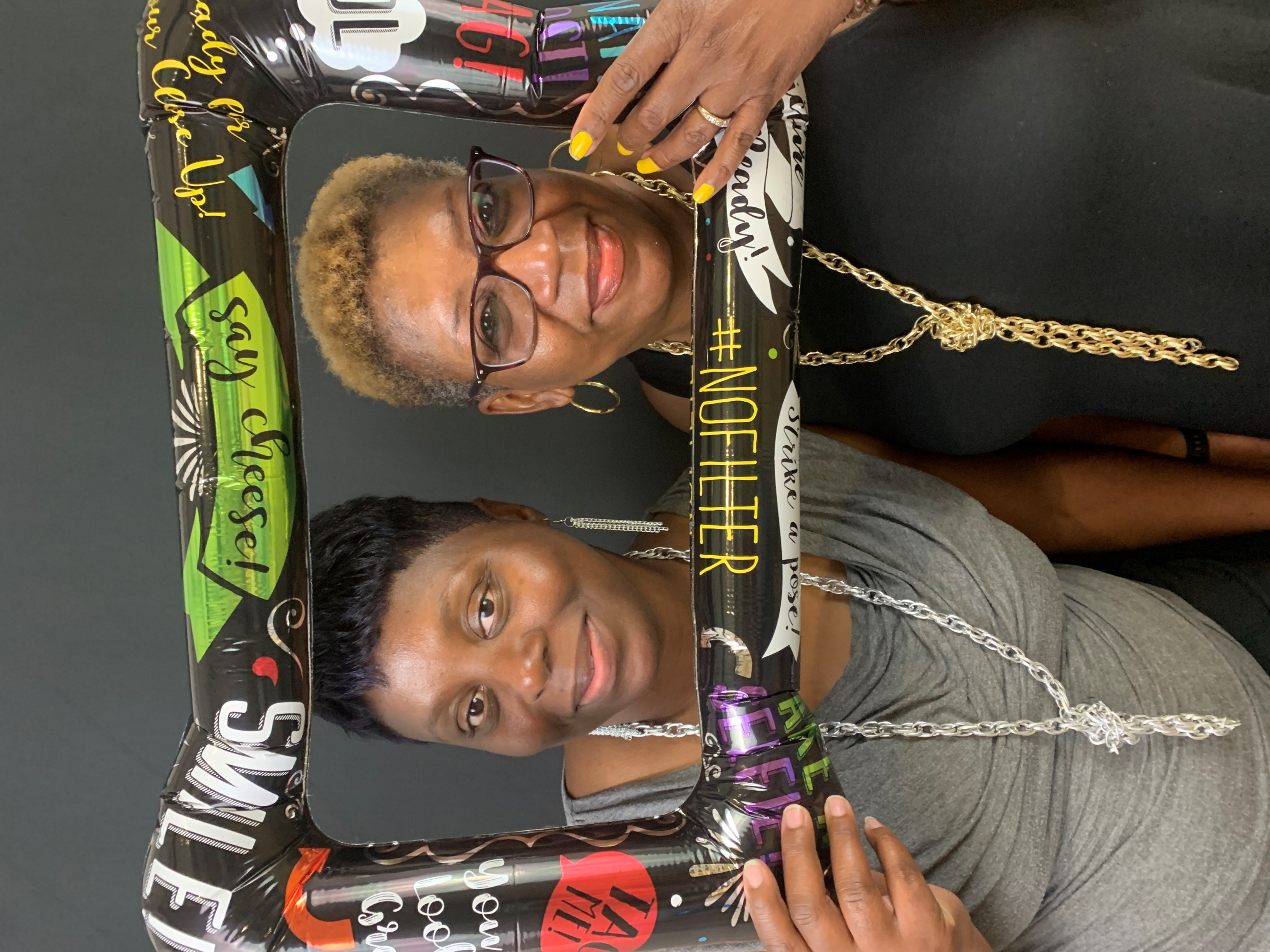 Quarterly Meetings
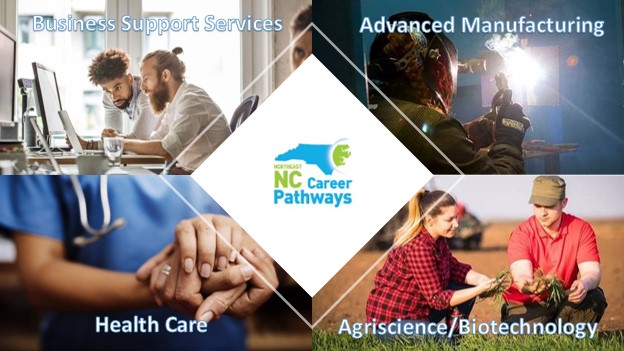 Health Care @ College of the Albemarle – TBD
Business Support Services – TBD (March)
Agriscience/Biotechnology – TBD (June)
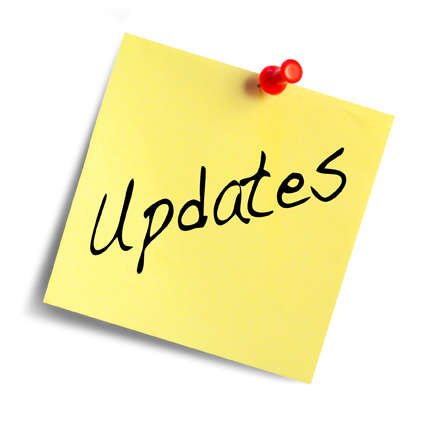 Partnership Updates
Traitify
Posters
Good Jobs Challenge – STEPs4GROWTH
Good Jobs Challenge -- Hampton Roads Workforce Training System for Good Jobs
Build Back Better – NCBiotech: Accelerate NC – Community Colleges
Employer Engagement – HCAC, Rivers East Academy
Local Implementation
Pathway Reviews
This Photo by Unknown Author is licensed under CC BY-NC-ND
Story of Success – Calvin Barber
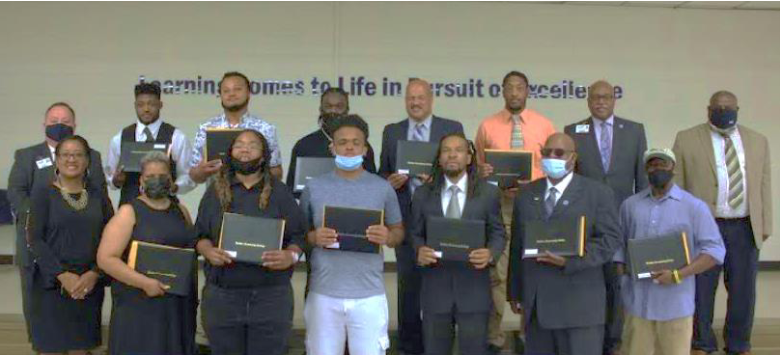 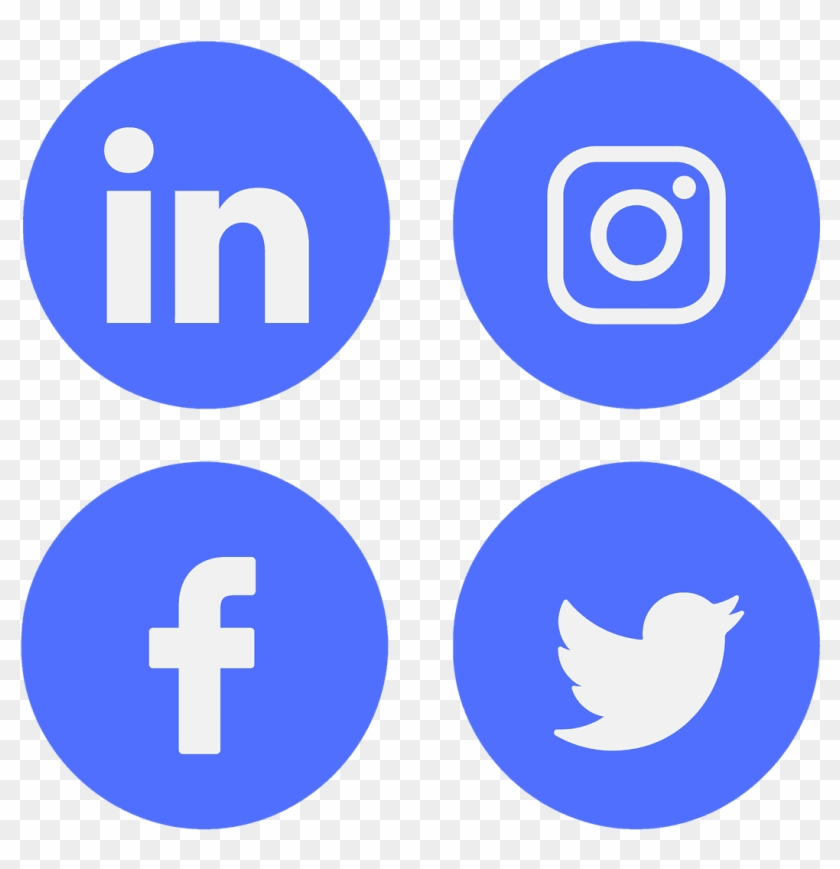 Facebook: https://www.facebook.com/nencpathways/ 

Instagram: https://www.instagram.com/nenccareerpathways/

Twitter:   https://twitter.com/NENCPathways

LinkedIn: https://www.linkedin.com/company/nenc-career-pathways/
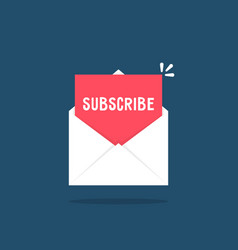